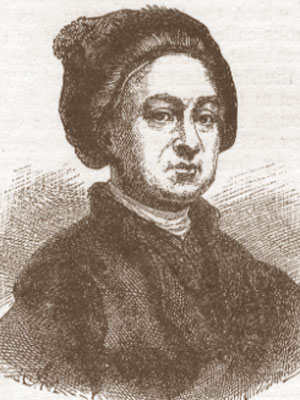 William Hogarth
( 1697-1764)
During the 18th century a national school of painting was created in England.
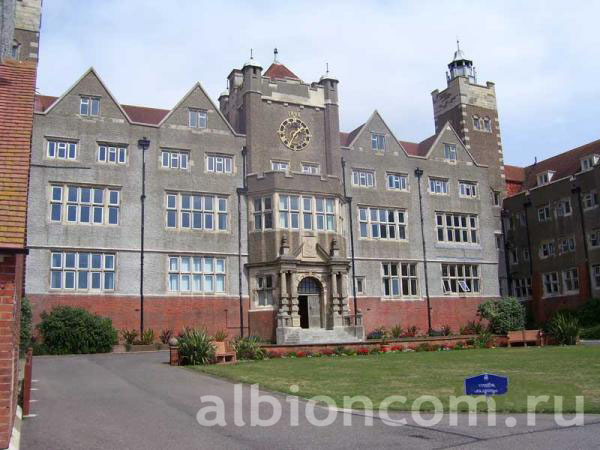 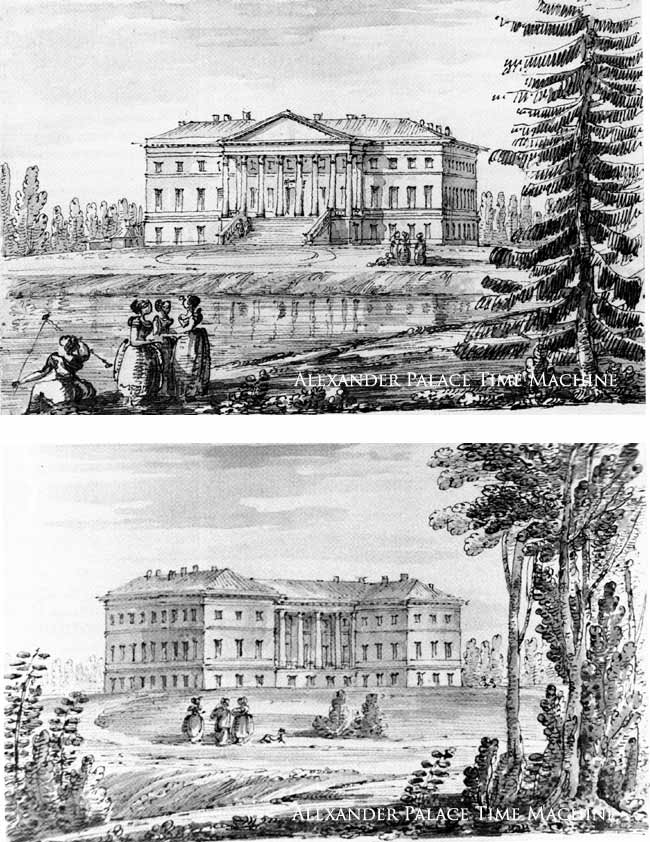 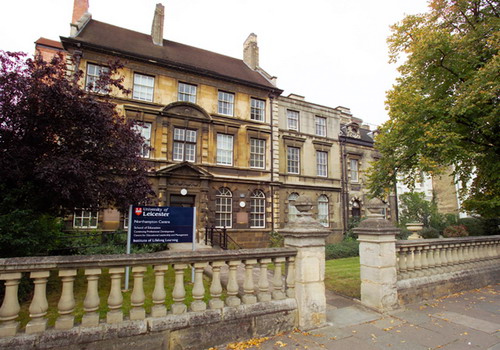 William Hogarth (1697-1764) was the first        great English painter.
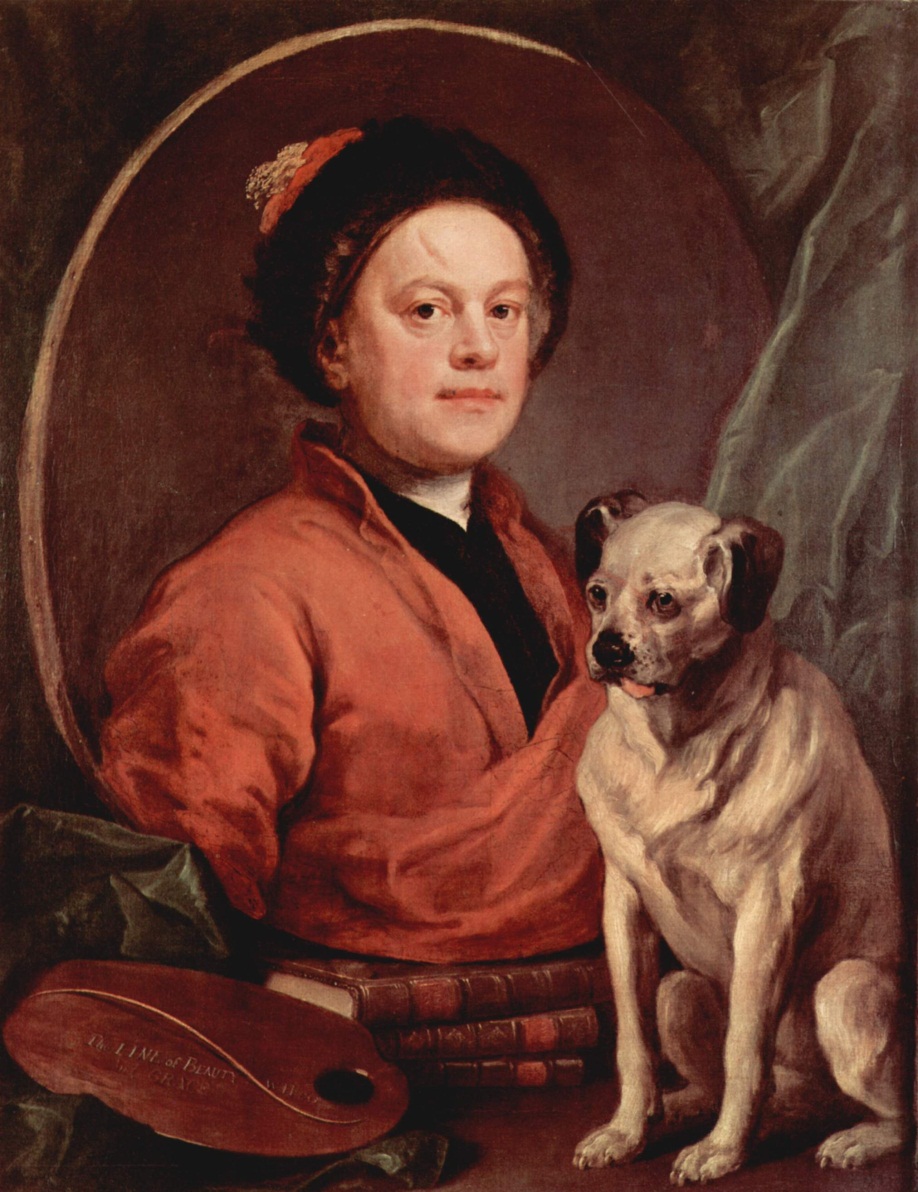 Masquerades and Operas
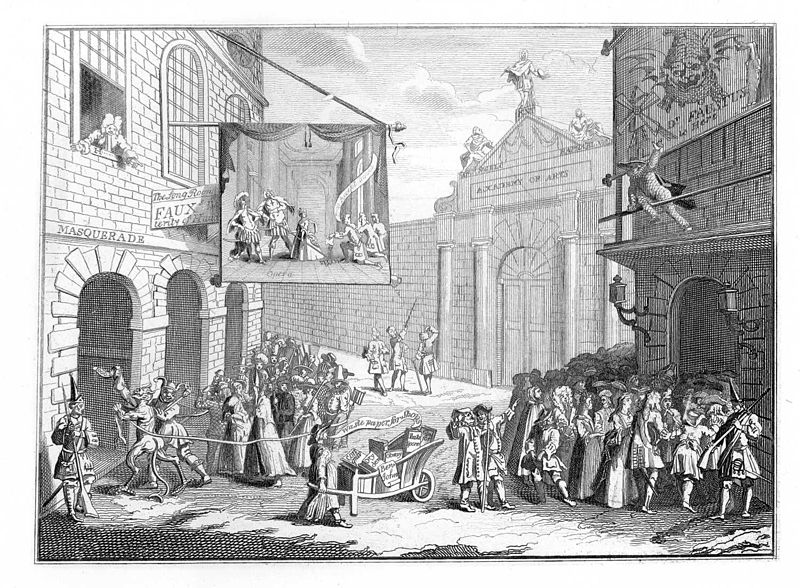 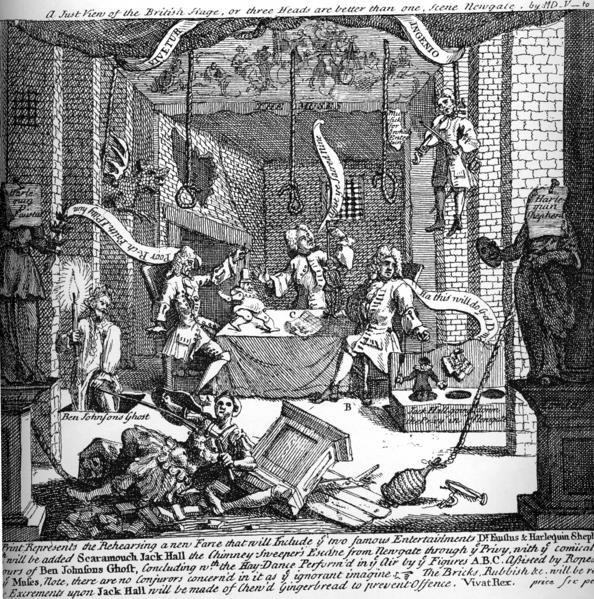 A Just View of the English Stage
His pictures of social life brought him fame and acclaim.
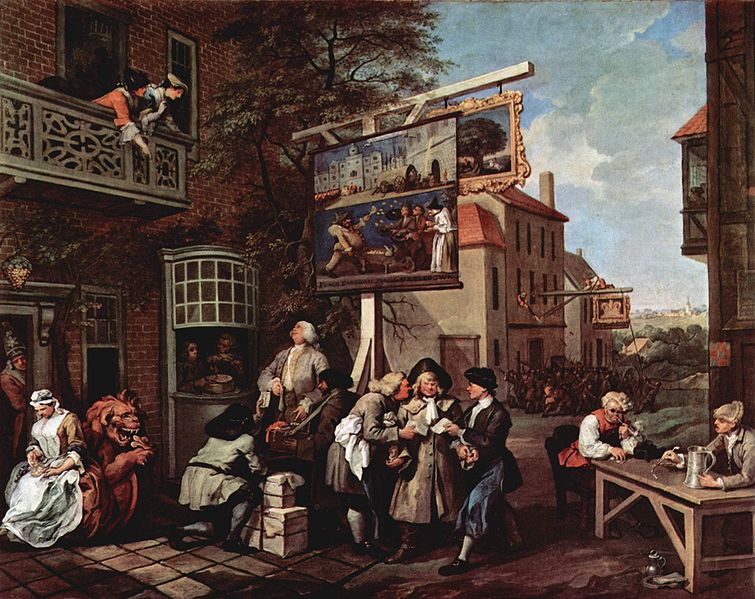 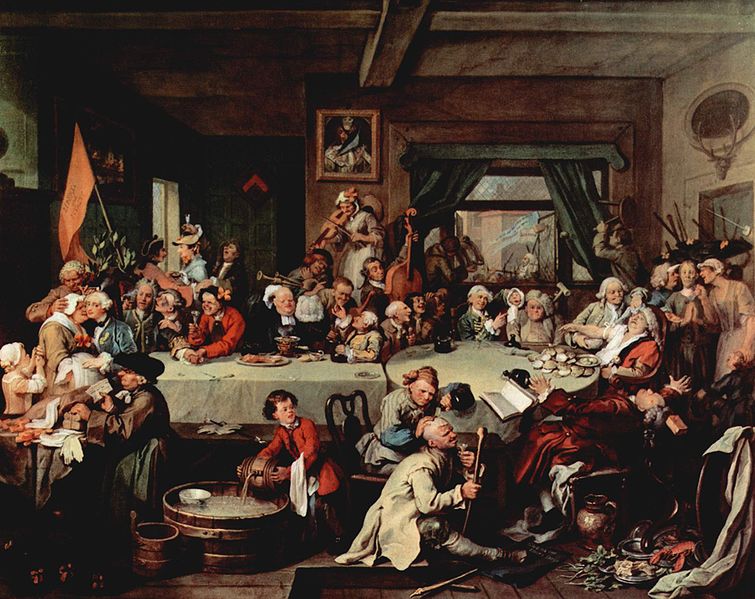 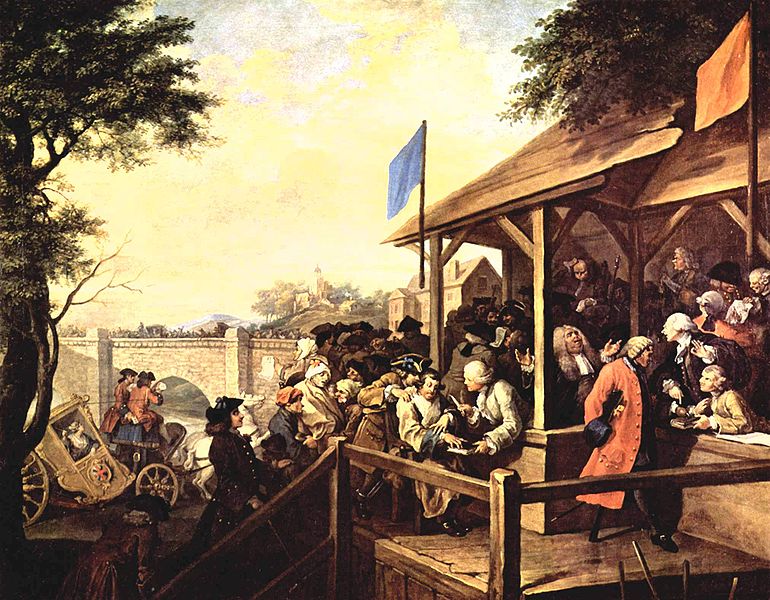 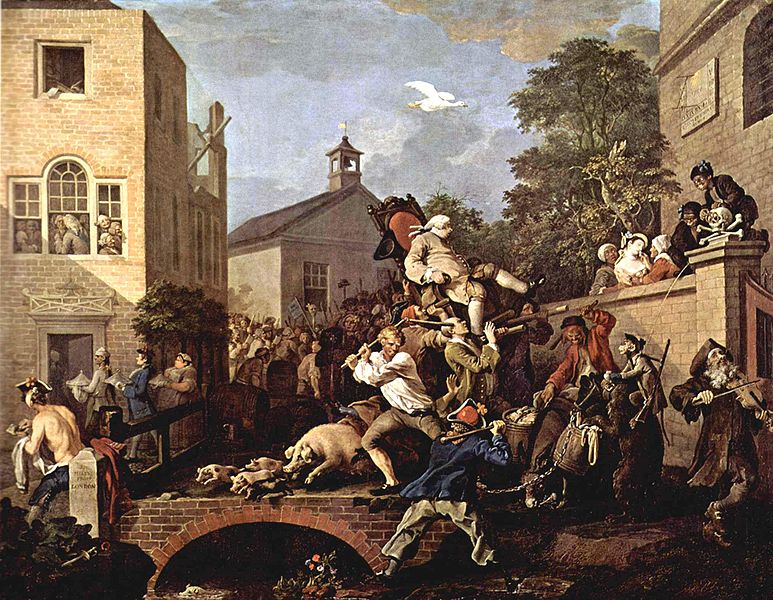 One of the series of his – moral works ( Marriage a la mode) consists of 6 pictures and shows the life of London ( high society):
1.The Marriage Contract
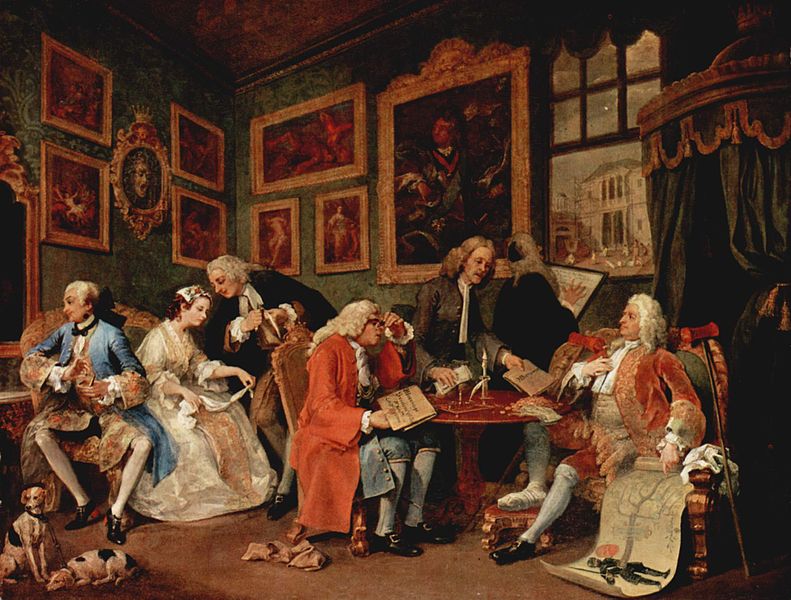 National Gallery, London
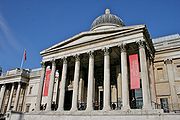 2.Shortly After the Marriage
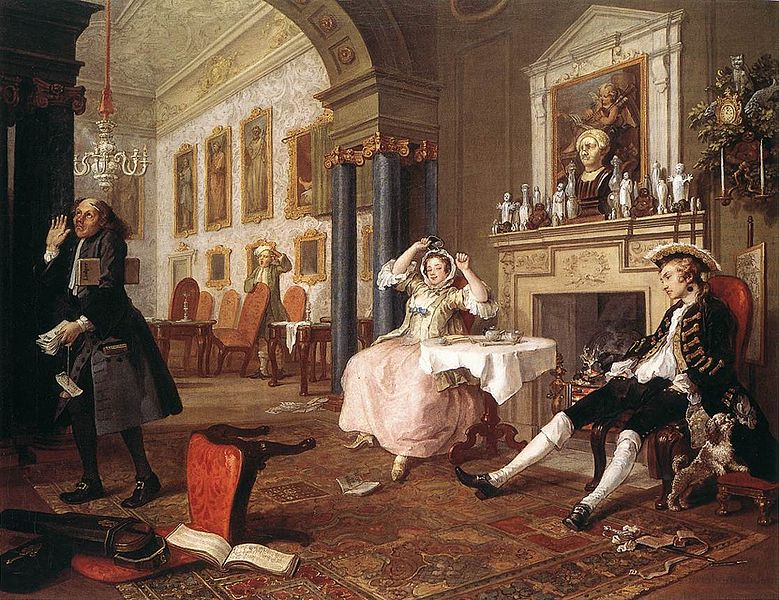 National Gallery, London
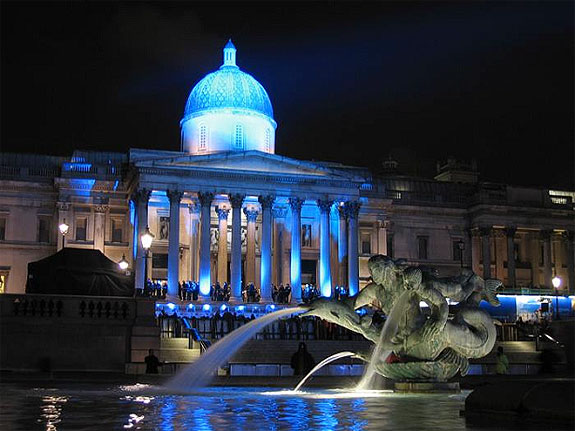 3.The Visit to the Quack Doctor
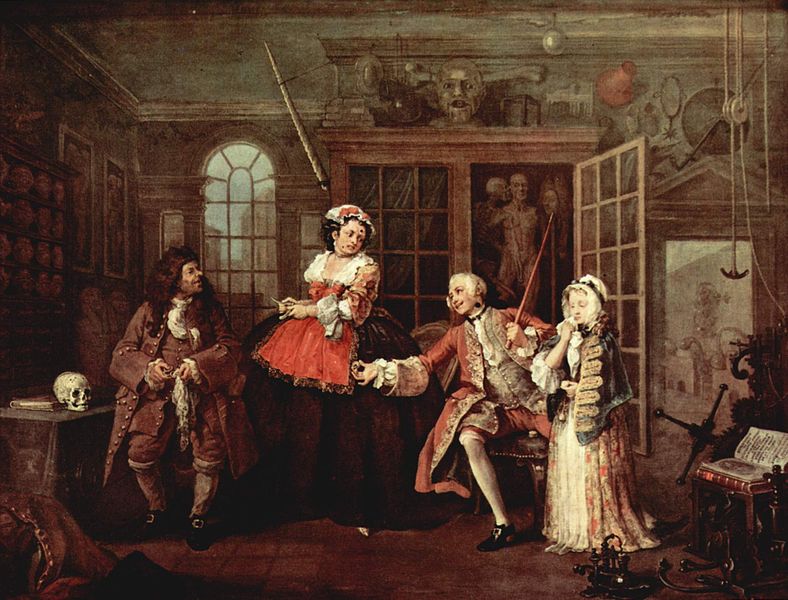 National Gallery, London
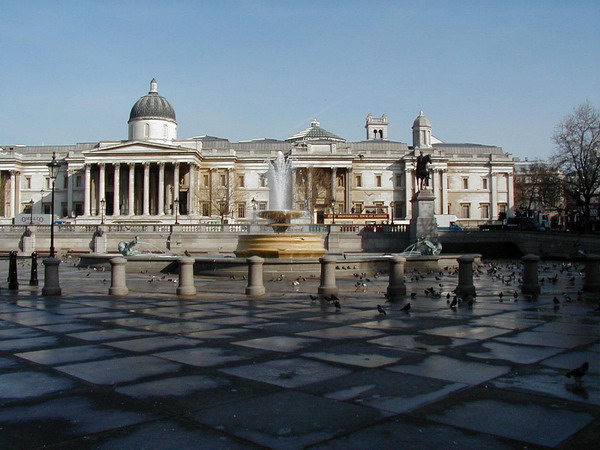 4.The Countess's Morning Levee
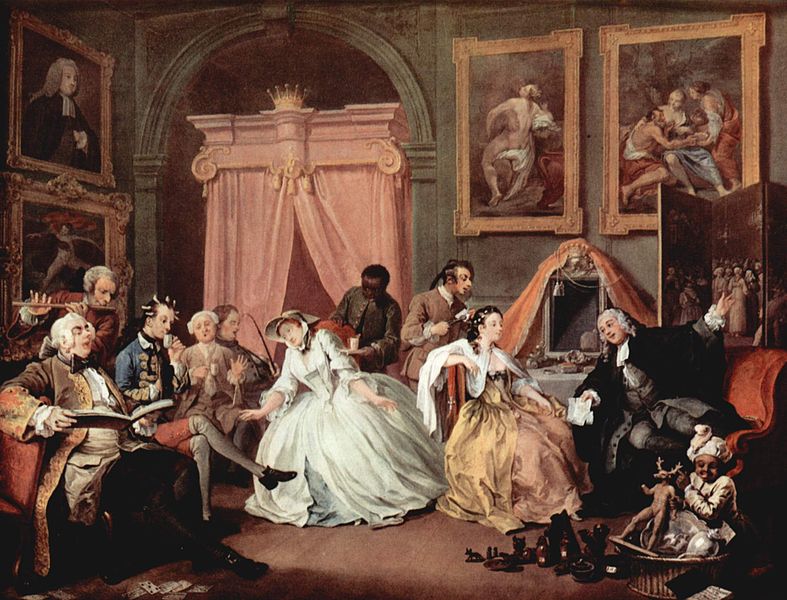 National Gallery, London
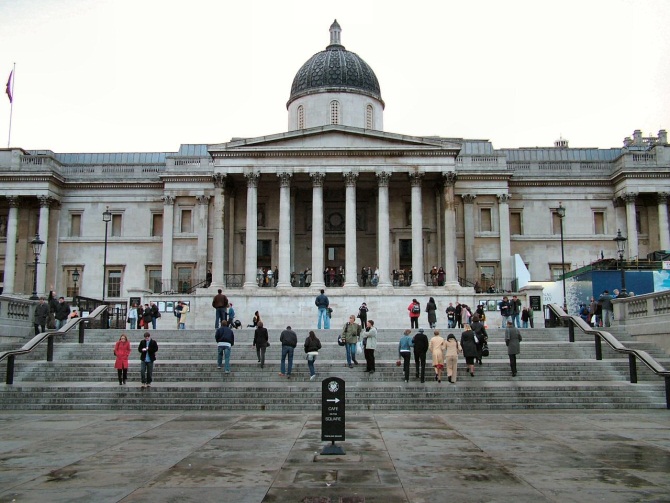 5.The Suicide of the Countess
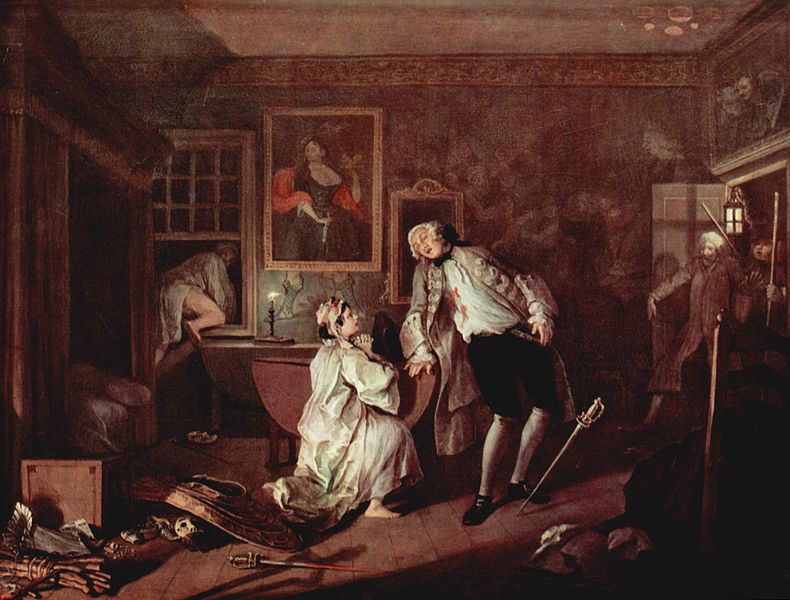 National Gallery, London
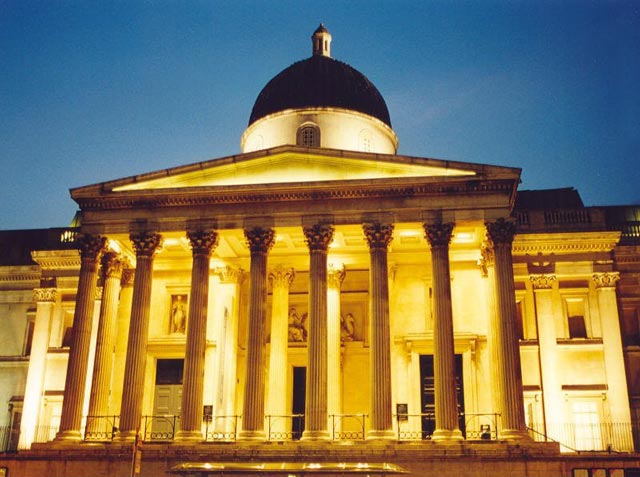 6.The Suicide of the Countess
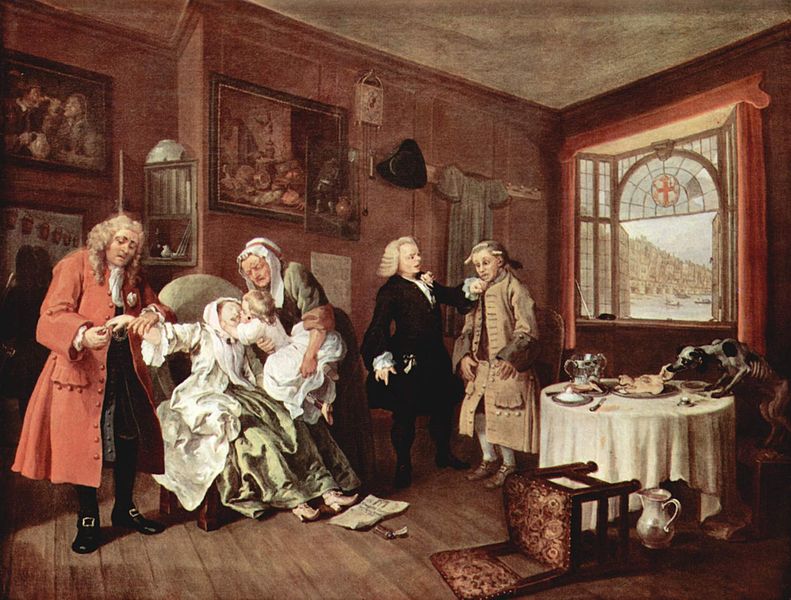 National Gallery, London
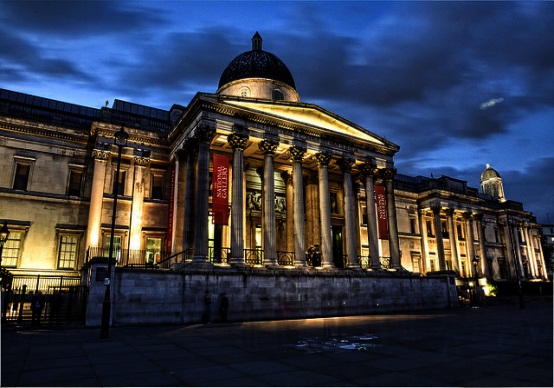 Portrait of Mary Edwards
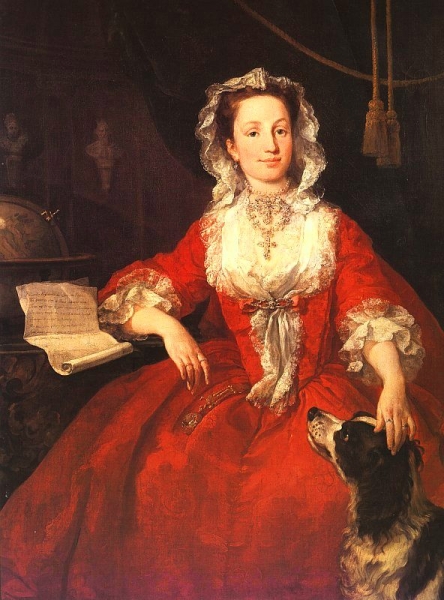 THE FRICK COLLECTION
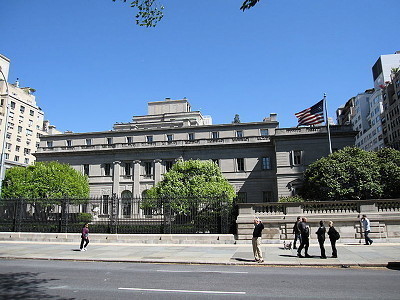 David Garrick with a wife
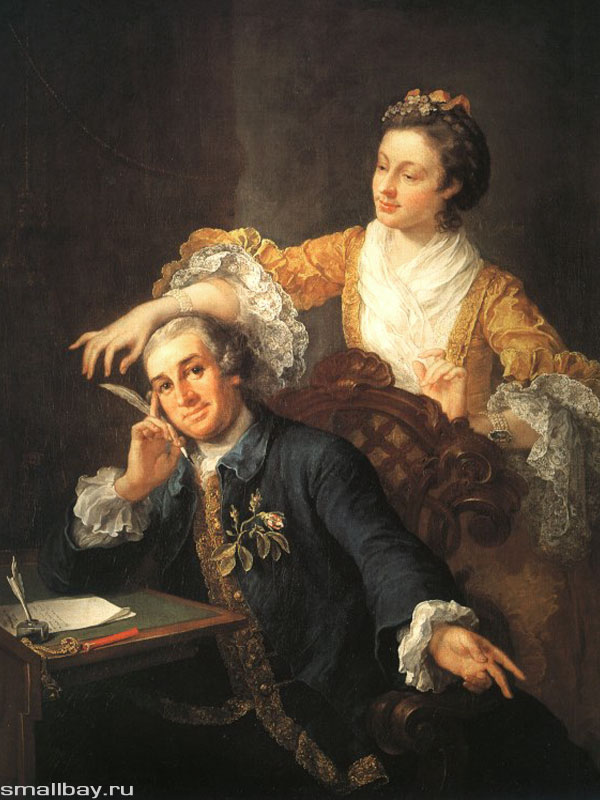 Royal collection, Windsor
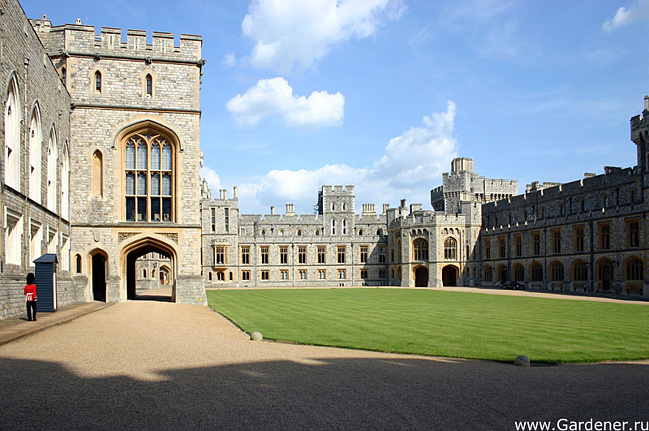 HOGARTH HAD NO PUPILS BUT ALMOST ALL ART IN ENGLAND HAS THE MARK OF HIS PERSONALITY.
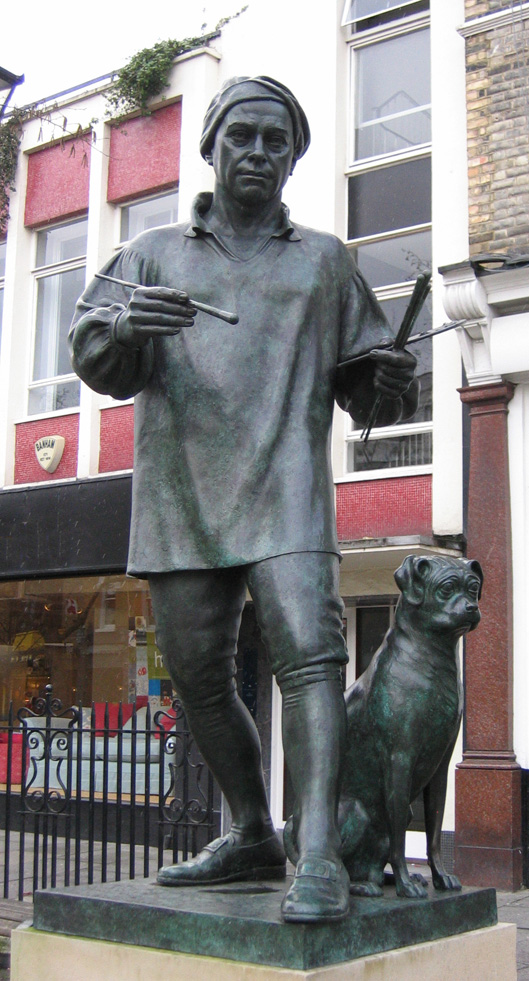